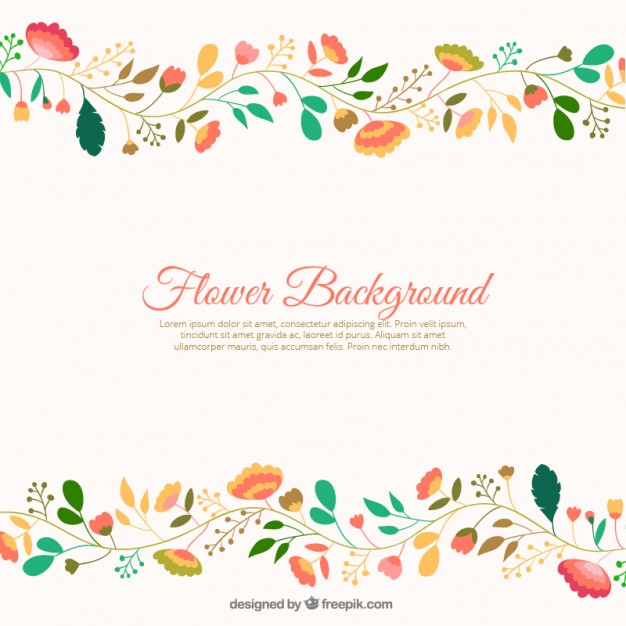 Lịch sử
Lớp 5
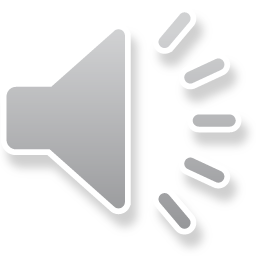 Thứ ba, ngày 21 tháng 4 năm 2020
Lịch sử
Chiến thắng Điện Biên Phủ trên không
Lịch sử
Chiến thắng Điện Biên Phủ trên không
1. Âm mưu của đế quốc Mĩ trong việc dùng máy bay B52 đánh phá Hà Nội.
Đọc thầm phần chữ nhỏ SGK trang 51/(HĐ nhóm đôi)
Nêu tình hình của ta trên mặt trận chống Mĩ và chính quyền Sài Gòn sau cuộc Tổng tiến công và nổi dậy Tết Mậu Thân 1968?
 Tại sao Mĩ lại ném bom hòng hủy diệt Hà Nội và một số thành phố lân cận ở miền Bắc?
Tình hình của ta và của đế quốc Mĩ trong những tháng đầu năm 1972?
Tình hình của ta
Tình hình của đế quốc Mĩ
- Thất bại trên chiến trường miền Nam.
Tiếp tục giành nhiều thắng lợi trên chiến trường Miền Nam.
- Buộc phải thỏa thuận sẽ kí hiệp định Pa-ri vào tháng 10-1972 để chấm dứt chiến tranh ở Việt Nam.
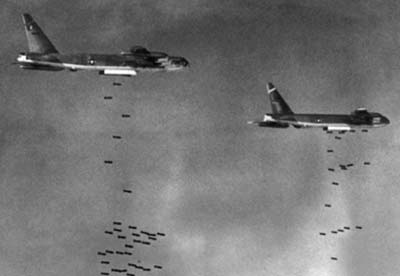 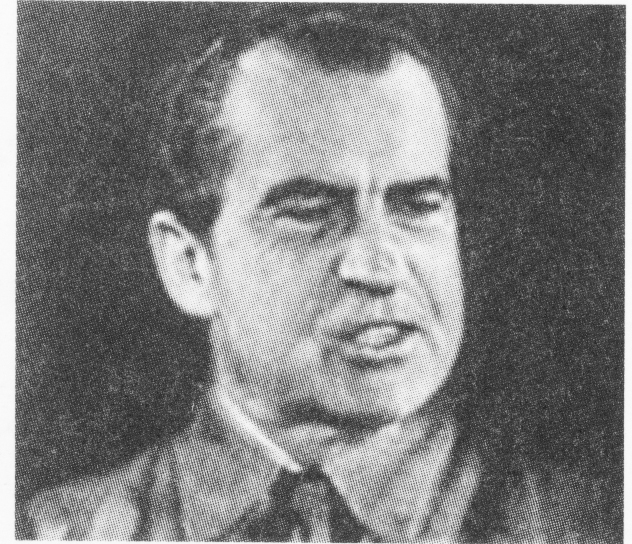 - Gần đến ngày kí, Tổng thống Mĩ Nich-xơn đã lật lọng. Ra lệnh sử dụng máy bay B52 (máy bay tối tân nhất lúc bấy giờ) ném bom hòng hủy diệt Hà Nội và các thành phố lớn ở miền Bắc.
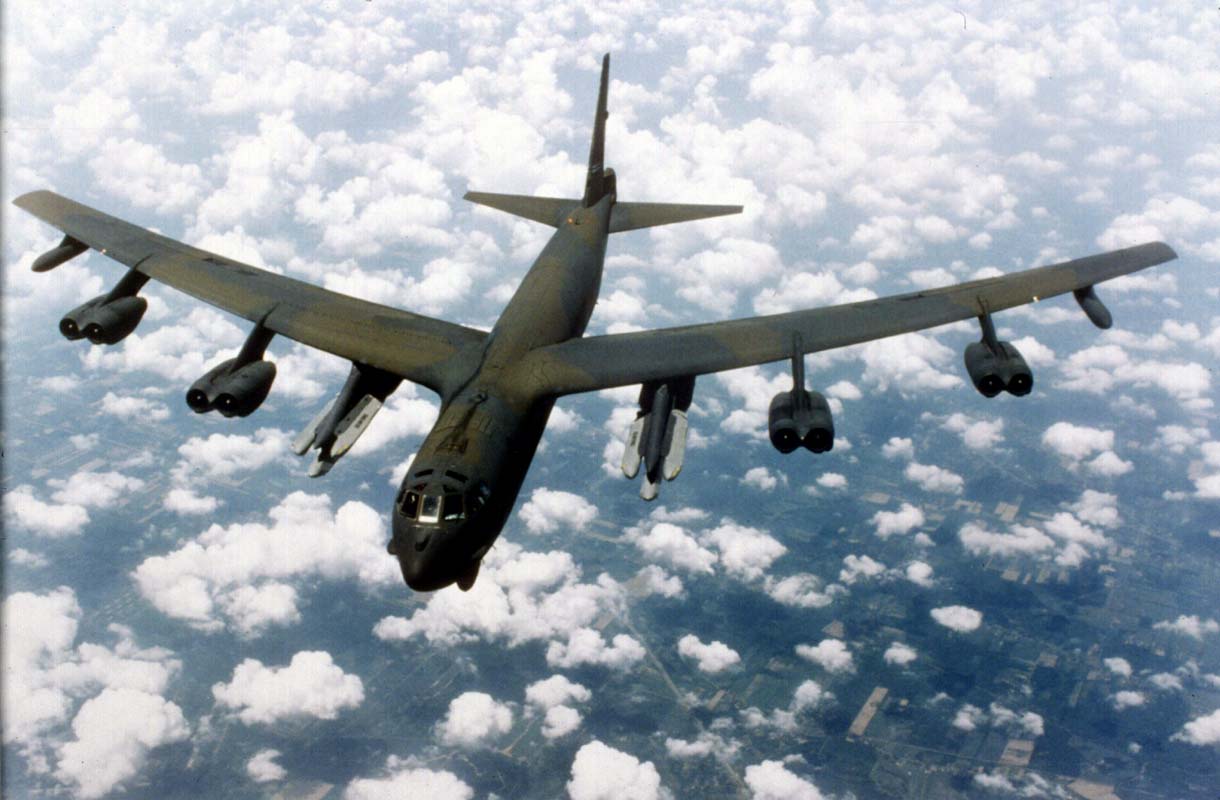 Máy bay B52
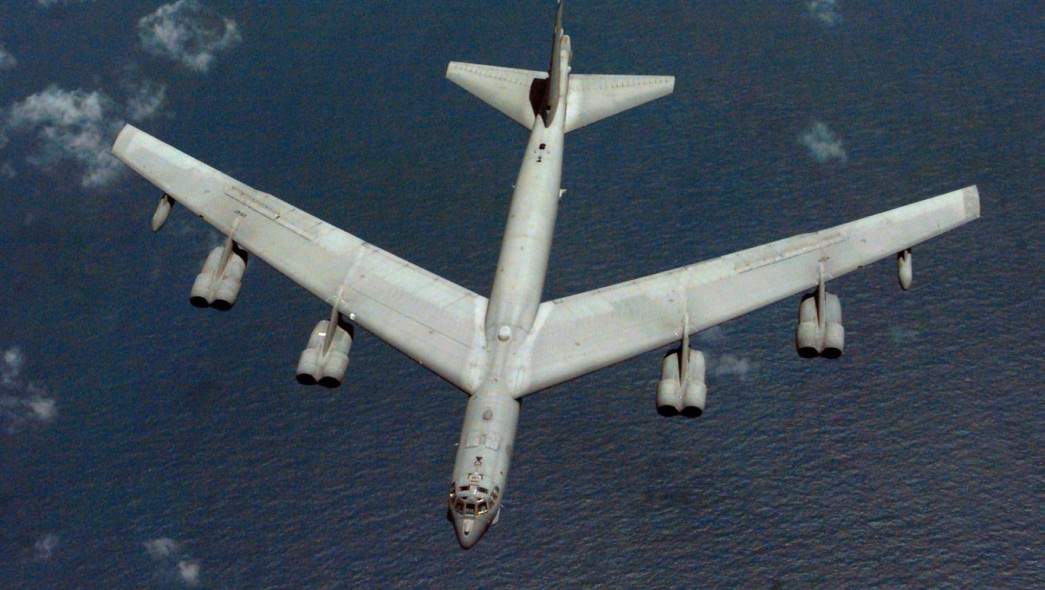 B52 ( cßn gäi lµ ph¸o ®µi bay) cã kh¶ n¨ng:
   + Bay cao trªn 16km, ph¸o cao x¹ cña ta kh«ng b¾n ®­ưîc.
   + Mang kho¶ng 100- 200 qu¶ bom (gÊp 40 lÇn c¸c lo¹i m¸y bay kh¸c).
   + NÐm bom chÝnh x¸c. G©y nhiÔu trªn mµn h×nh, ra-®a kh«ng thÓ ph¸t hiÖn ra.
M¸y bay B52 và một số máy bay khác
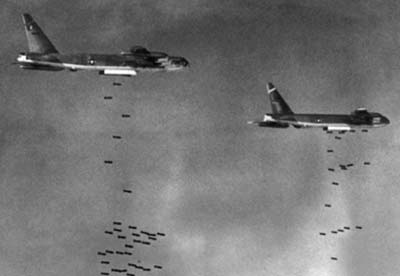 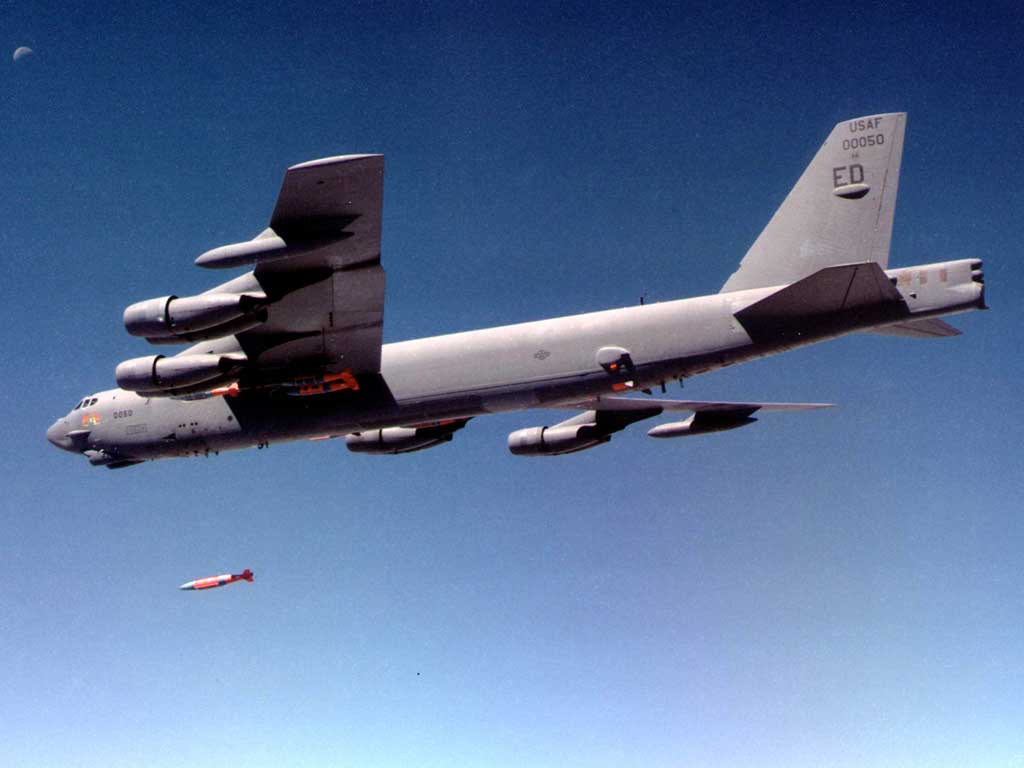 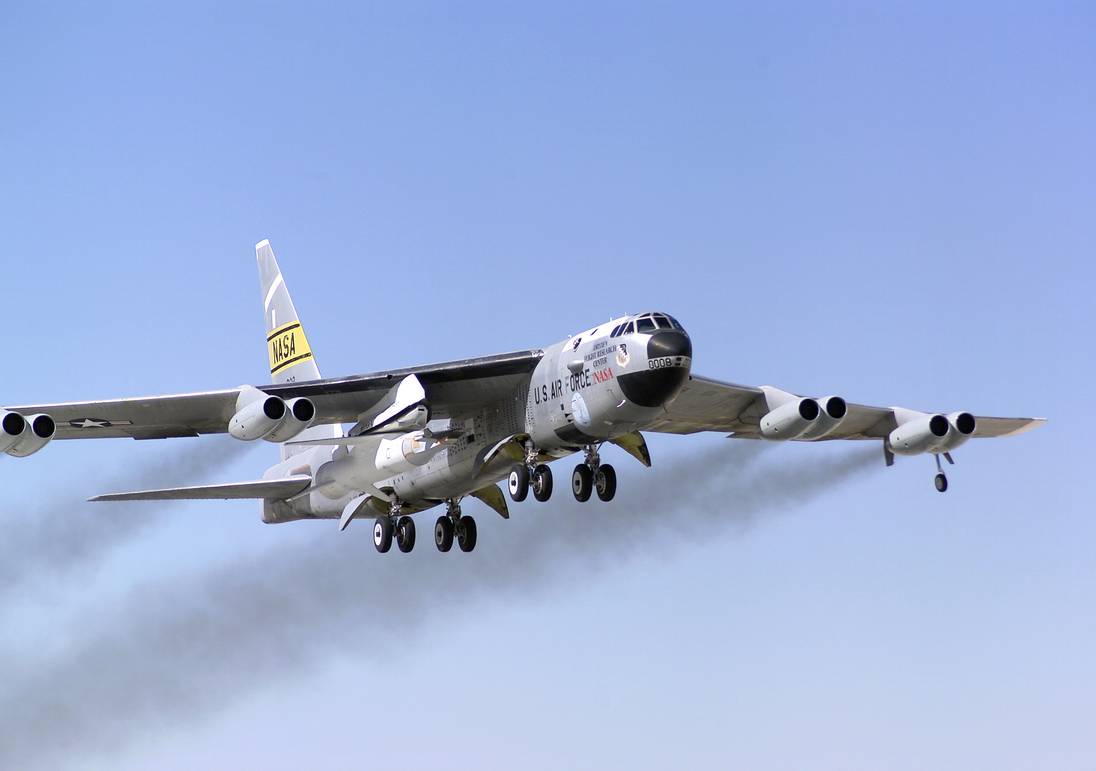 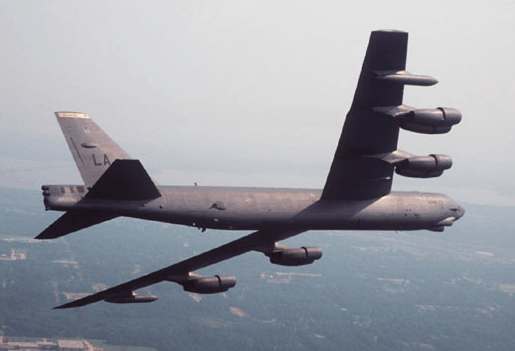 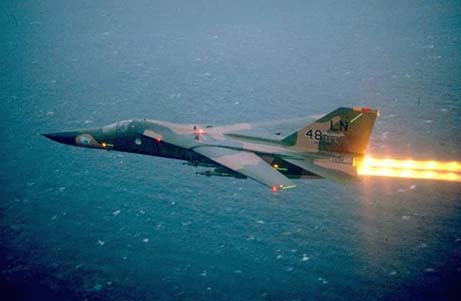 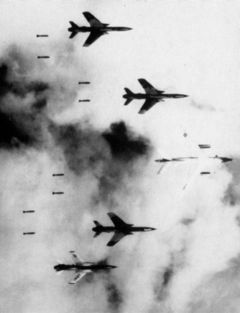 Máy bay F.111
Máy bay F. 105
1. Âm mưu của đế quốc Mĩ trong việc dùng máy bay B52 đánh phá Hà Nội:
Tại sao Mĩ lại ném bom hòng hủy diệt Hà Nội và một số thành phố lân cận ở miền Bắc?
+ Mĩ ném bom vào Hà Nội tức là ném bom vào trung tâm đầu não của ta, hòng buộc chính phủ ta phải kí Hiệp định Pa-ri có lợi cho chúng.
+   Mĩ muốn khuất phục nhân dân ta .
+   Mĩ muốn nắm ưu thế trong việc đàm phán chấm dứt chiến tranh, lập lại hòa bình ở Việt Nam .
2. Hà Nội 12 ngày đêm quyết chiến với kẻ thù.
Cuộc chiến đấu chống máy bay Mĩ phá hoại của quân và dân Hà Nội bắt đầu và kết thúc vào ngày nào? 
2. Mĩ đã đưa lực lượng nào tham gia ném bom phá hoại Hà Nội và ném bom vào những nơi nào ở Hà Nội?
3. Hãy kể lại trân chiến đấu đêm ngày 26/12/1972 trên bầu trời Hà Nội?
4. Trong 12 ngày đêm chiến đấu chống máy bay Mĩ phá hoại, quân và dân ta đã thu được kết quả gì?
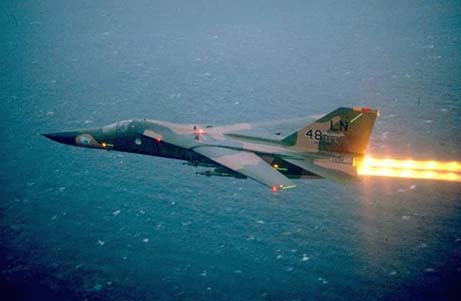 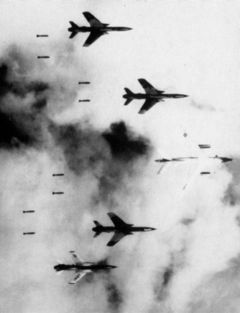 Máy bay F.111
Máy bay F 105
1. Thời gian bắt đầu – Kết thúc.
- Mở đầu: ngày 18-12-1972, Mĩ huy động hàng chục tốp máy bay B52 và các loại máy bay khác ồ ạt ném bom Hà Nội.
- Kết thúc:ngày 30-12-1972, biết không thể khuất phục được nhân dân ta bằng bom đạn, Nich-xơn tuyên bố ngừng ném bon phá miền Bắc.
2. Lực lượng và phạm vi phá hoại của máy bay Mĩ.
Mĩ dùng máy bay B52 ồ ạt ném bom phá hủy Hà Nội và các thành phố khác, thậm chí chúng ném bom cả vào bệnh viện, trường học, khu phố, bến xe,…
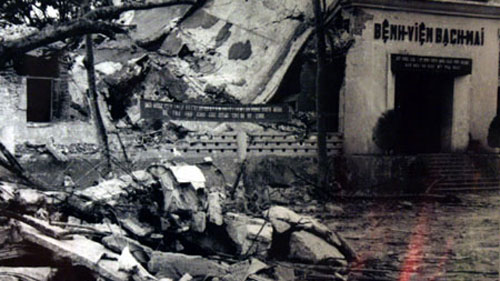 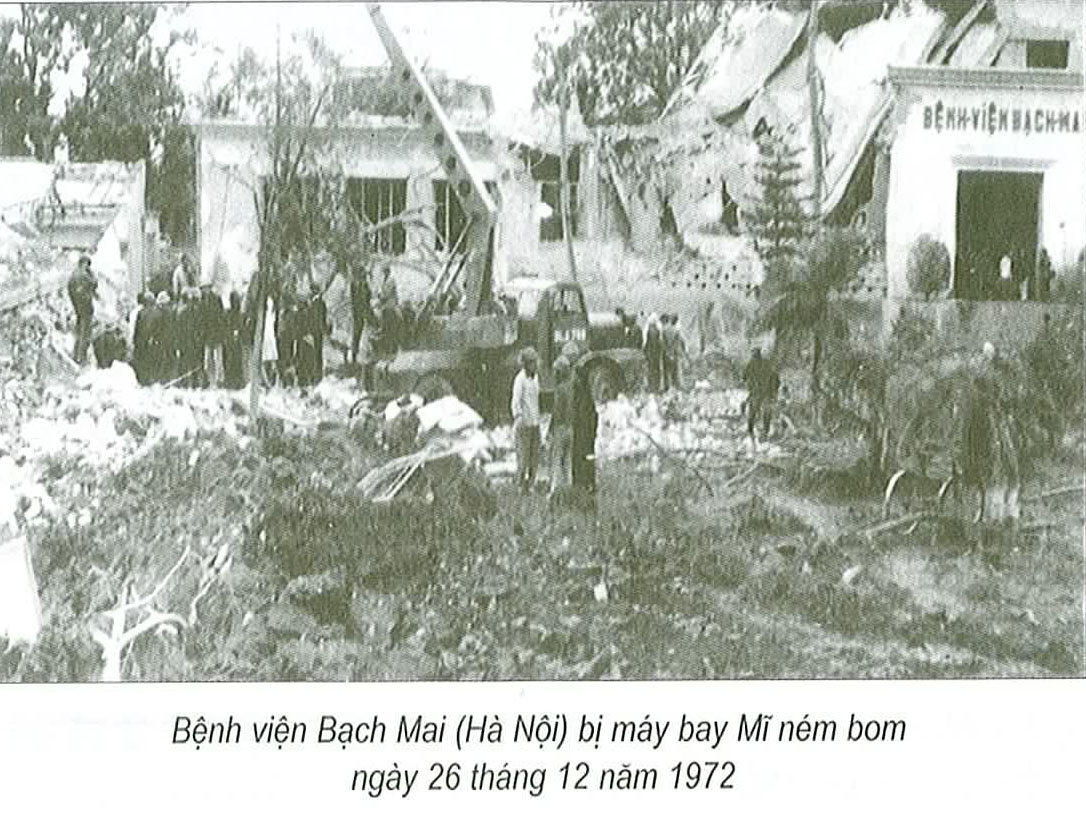 Mét gãc phè Kh©m Thiªn bÞ m¸y bay B52 tµn ph¸ n¨m 1972
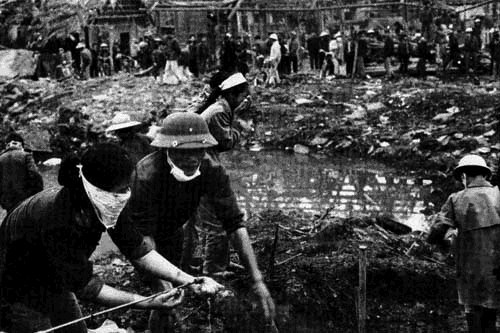 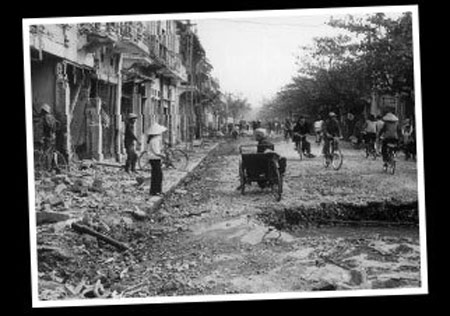 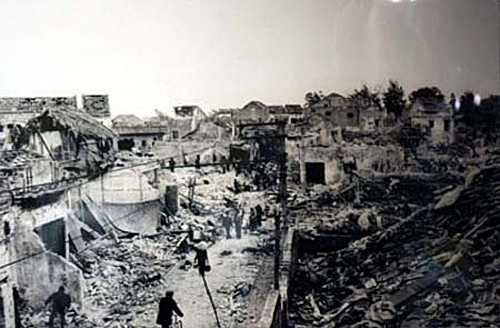 Phố Khâm Thiên - Hà Nội
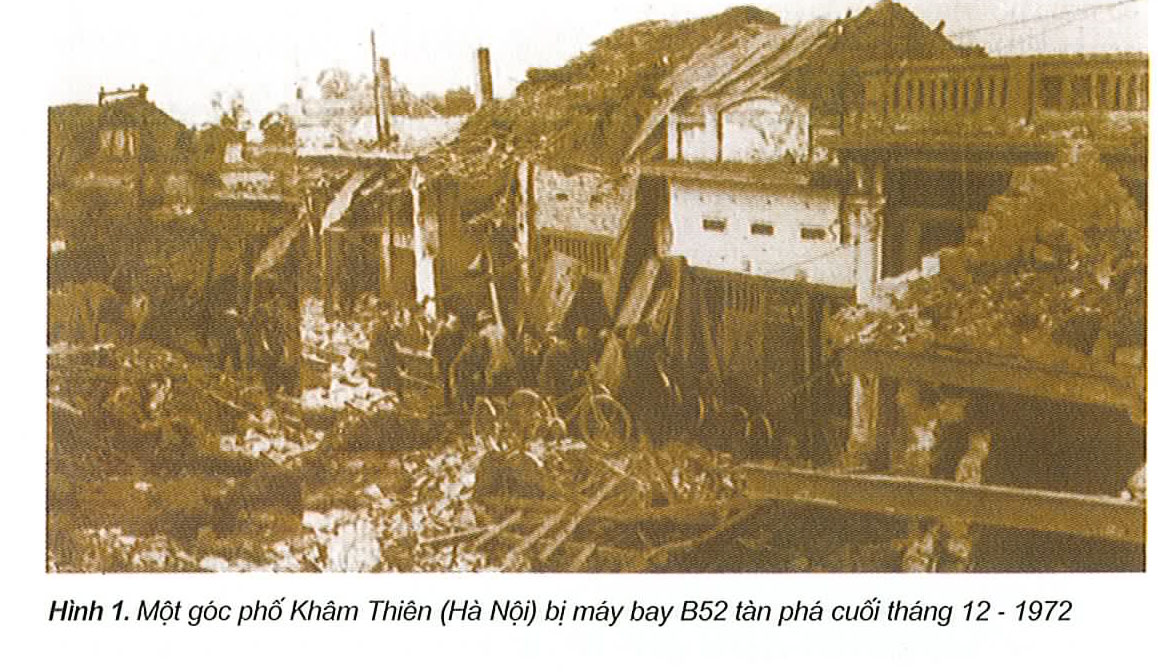 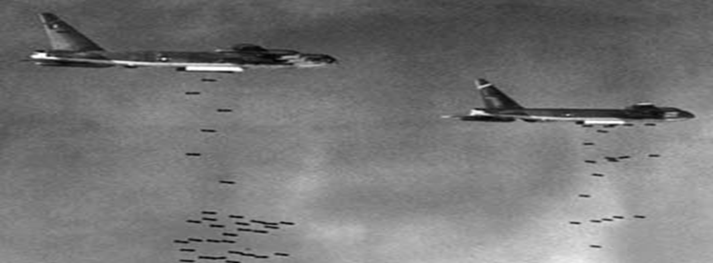 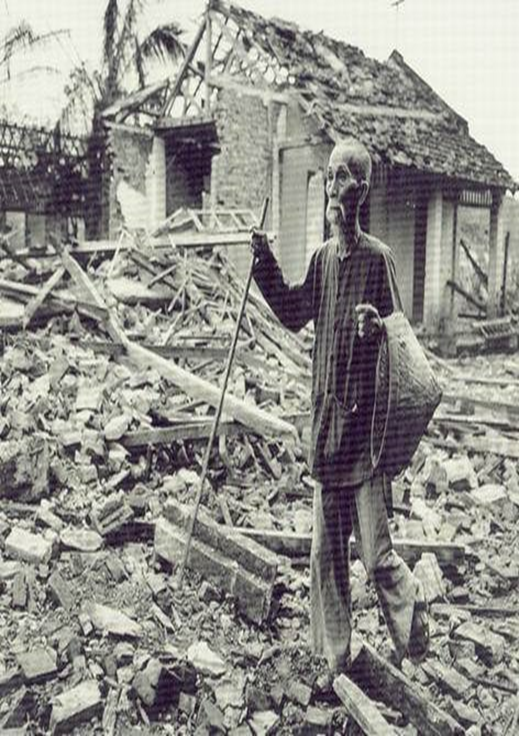 3. Em có suy nghĩ gì về việc máy bay Mĩ ném bom hủy diệt trường học, bệnh viện?
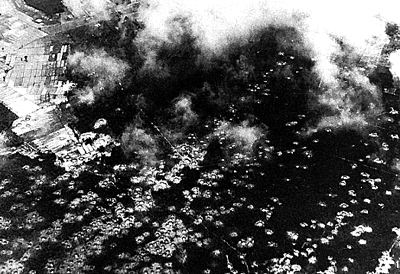 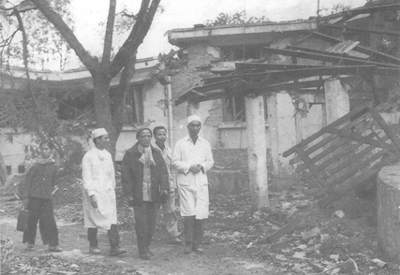 Trường học, bệnh viện, bến xe, khu phố... đều là những nơi tập trung đông người. Việc ném bom vào đó cho ta thấy đế quốc Mĩ vô cùng thâm hiểm và độc ác. Để thực hiện được dã tâm của mình, chúng sẵn sàng giết cả những người dân vô tội.
Bệnh viện Bạch Mai sau khi bị ném bom
Trường học (ở Hà Nội) bị bom Mĩ tàn phá năm 1972
4. Trận chiến đấu đêm 26-12-1972 trên bầu trời Hà Nội.
Kho¶ng 20 giê ngµy 18-12-1972, MÜ huy ®éng hµng chôc tèp m¸y bay B52 vµ c¸c lo¹i m¸y bay kh¸c  nÐm bom Hµ Néi më ®Çu cho 12 ngµy ®ªm huû diÖt.
   Trong 12 ngµy ®ªm ®ã, chóng ®¸nh ph¸ c¸c vïng phô cËn . Chóng nÐm bom c¶ vµo trường häc, khu phè, bÕn xe....lµm cho hµng ngh×n nguời d©n chÕt vµ bÞ th­ương.
Những thắng lợi tiêu biểu trong 12 ngày đêm chiến đấu của quân và dân ta:
Ngày 21- 12 - 1972: Ta  bắn rơi 7 chiếc B52; bắt sống 12 phi công Mĩ.
  Ngày 26- 12 :  Ta bắn rơi 18 máy bay (8 máy bay B52); bắt sống nhiều phi công Mĩ .
 Đêm 26 – 12- 1972 : Ta đánh thắng trận cuối cùng, tiêu diệt thêm 1 chiếc B52.
Sau 12 ngày đêm ta: 
Đập tan cuộc tập kích chiến lược bằng máy bay B52 của Mĩ.
 Bắn rơi 81 máy bay trong đó có 34 máy bay B52. 
 Quân và dân ta giành thắng lợi vẻ vang.
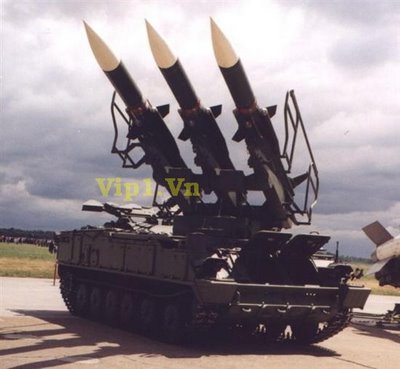 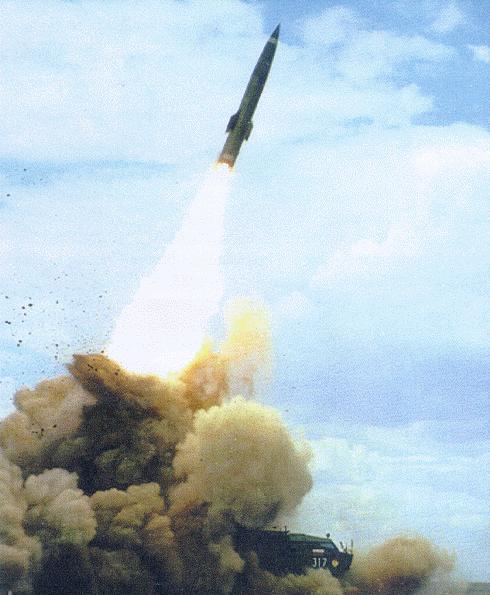 Quân và dân ta chiến đấu rất dũng cảm, tên lửa của ta đã bắn tan xác 81 máy bay, trong đó có 34 máy bay B52.
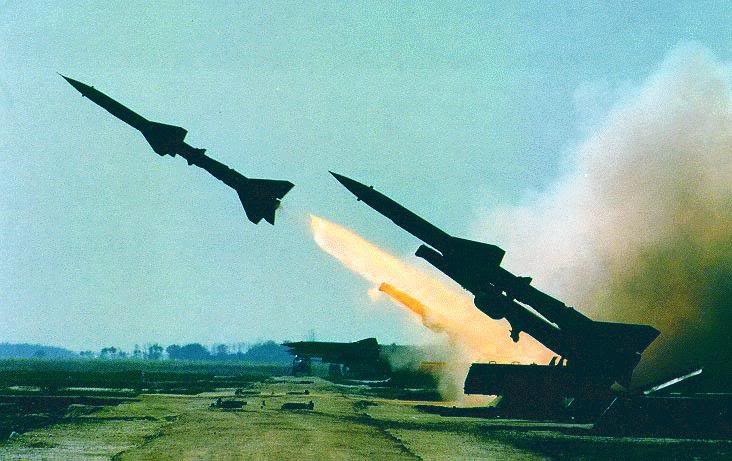 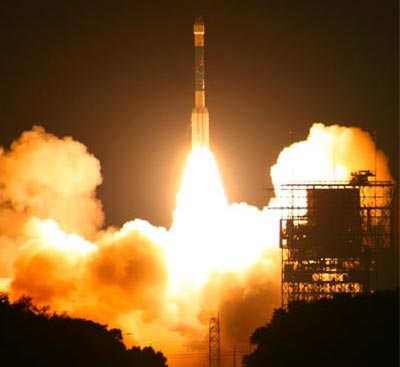 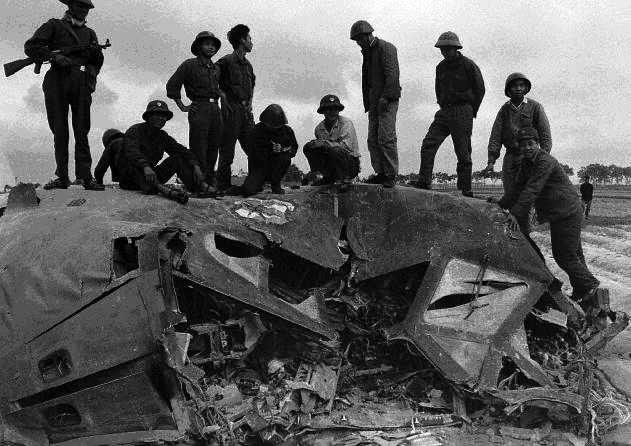 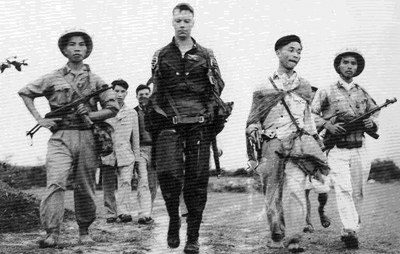 Bên xác máy bay địch
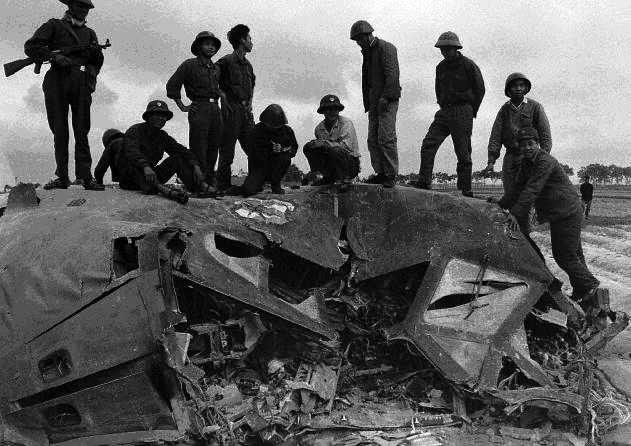 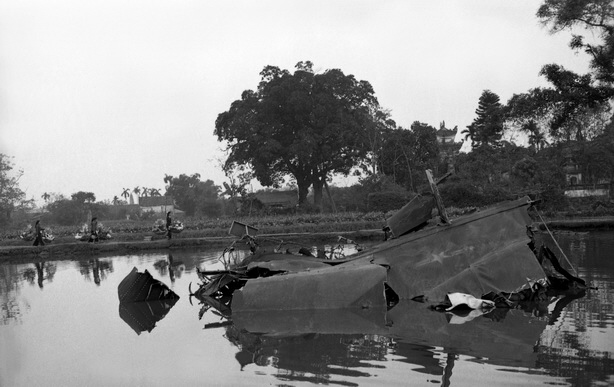 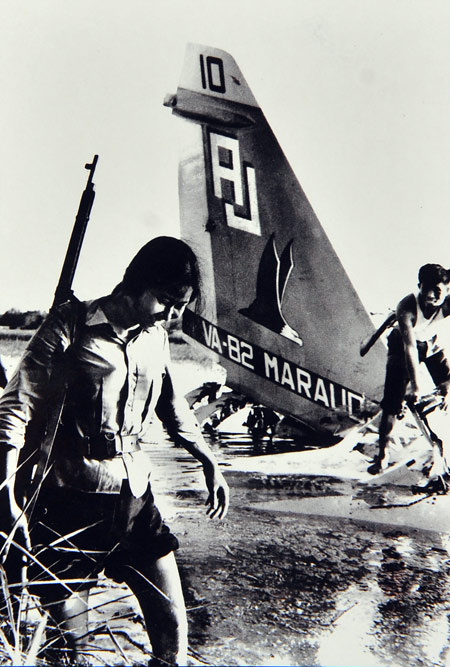 Nữ du kích ngoại thành bắn rơi máy bay địch
Xác máy bay địch
Bắt sống phi công Mĩ
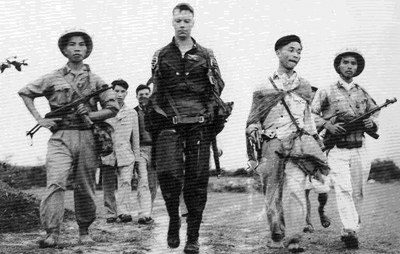 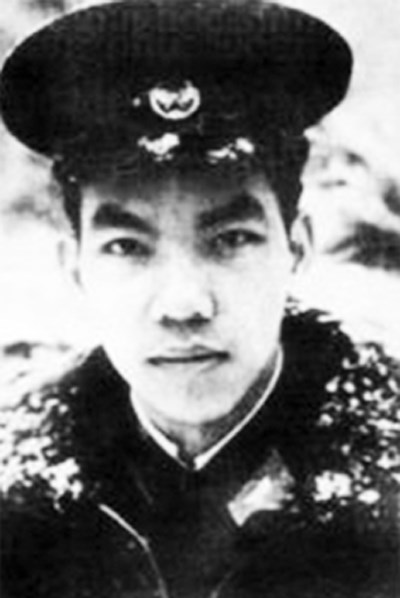 Anh hùng Phạm Tuân
Phi công Vũ Xuân Thiều
Bộ đội tên lửa
Pháo cao xạ
Dân quân tự vệ
Tên lửa Sam 2
Công nhân Nhà máy điện Yên Phụ tổ chức ký cờ nguyện “giữ vững dòng điện an toàn, liên tục trong mọi tình huống”
Bệnh viện Bạch Mai
3. Ý nghĩa của cuộc chiến:
- Tại sao gọi chiến thắng 12 ngày đêm cuối năm 1972 ở Hà Nội và các thành phố khác ở miền Bắc là chiến thắng “Điện Biên Phủ trên không” ?
Vì đây là chiến dịch phòng không oanh liệt nhất trong cuộc chiến đấu bảo vệ miền Bắc. Đây cũng là thất bại nặng nề nhất trong lịch sử không quân Mĩ. Do tầm vóc vĩ đại của chiến thắng oanh liệt này mà quân dân ta và dư luận thế giới gọi đây là trận  “ Điện Biên Phủ trên không”
+ Chiến thắng Điện Biên Phủ 1954 đã góp phần quyết định trong việc kết thúc chiến tranh, buộc Pháp phải kí Hiệp định Giơ-ne-vơ.
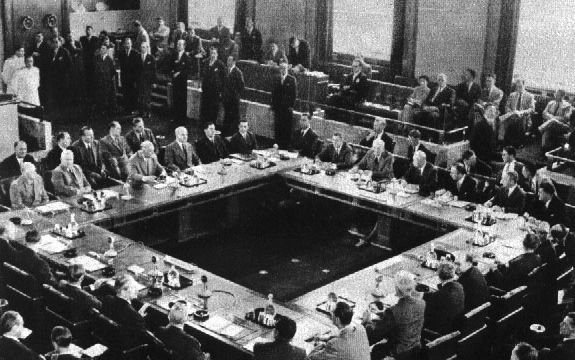 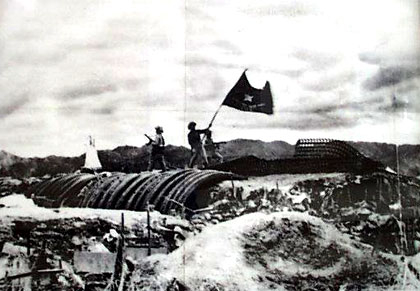 + Chiến thắng 12 ngày đêm cuối năm 1972 là chiến dịch phòng không oanh liệt nhất trong cuộc chiến đấu bảo vệ miền Bắc, buộc Mĩ phải kí Hiệp định Pa-ri về chấm dứt chiến tranh, lập lại hòa bình ở Việt Nam.
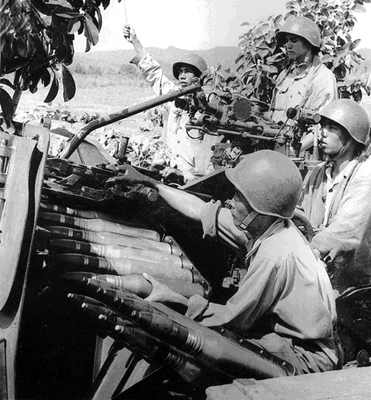 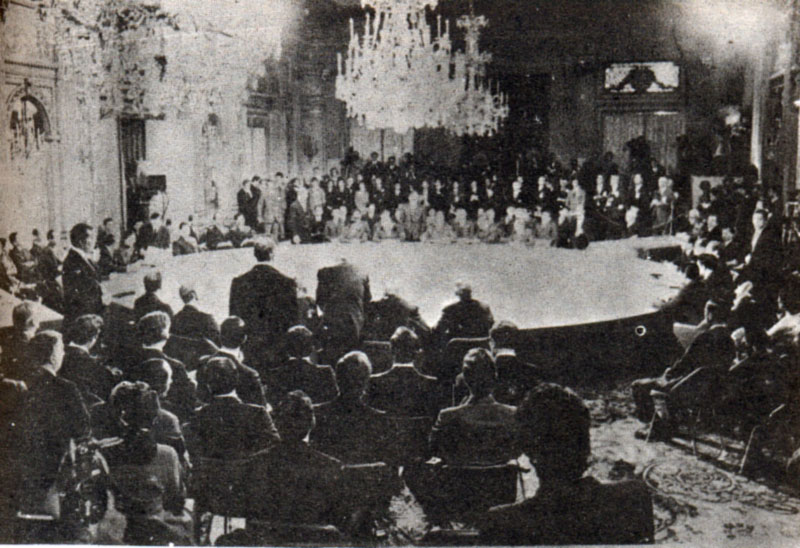 Pháo cao xạ của ta nã vào pháo đài bay hiện đại B52
Lễ kí hiệp định Pa - ri
ChiÕn th¾ng nµy gièng víi chiÕn th¾ng §iÖn BiÖn Phñ n¨m 1954 : ®Òu buéc kÎ x©m l­ược ph¶i chÊp nhËn thÊt b¹i hoµn toµn trªn chiÕn tr­ưêng vµ ®i ®Õn kÝ HiÖp ®Þnh hoµ b×nh, chÊm døt chiÕn tranh x©m l­ưîc ViÖt Nam.
Cuộc tập kích bằng máy bay B52 của Mĩ bị đập tan. Đây là thất bại nặng nề nhất trong lịch sử không quân Mĩ và là chiến thắng oanh liệt nhất trong cuộc chiến đấu bảo vệ miền Bắc. Chiến thắng này được dư luận thế giới gọi là trận “Điện Biên Phủ trên không”.
Chiến thắng “Điện Biên Phủ trên không” có ý nghĩa to lớn đối với lịch sử dân tộc ta:
Đập tan âm mưu xâm lược của đế quốc Mĩ.
Ý nghĩa:
Khẳng định ý chí quyết chiến, quyết thắng của quân dân ta.
Buộc Mĩ phải kí Hiệp định Pa-ri chấm dứt chiến tranh xâm lược Việt Nam.
Lịch sử
Chiến thắng Điện Biên Phủ trên không
Ghi nhí
Trong 12 ngày đêm cuối năm 1972, đế quốc Mĩ dùng máy bay B52 ném bom hòng hủy diệt Hà Nội nhưng quân dân ta đã lập nên chiến thắng oanh liệt “Điện Biên Phủ trên không”.
§Ó ghi l¹i téi ¸c cña MÜ vµ tiÕc thư­¬ng nh÷ng ngư­êi ®· thiÖt m¹ng trong cuéc chiÕn ®ã, Hµ Néi ®· x©y dùng T­ưîng ®µi phè Kh©m Thiªn vµ B¶o tµng chiÕn th¾ng B52 ë phè §éi CÊn
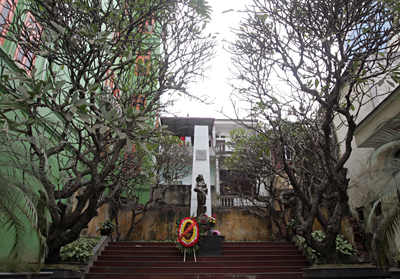 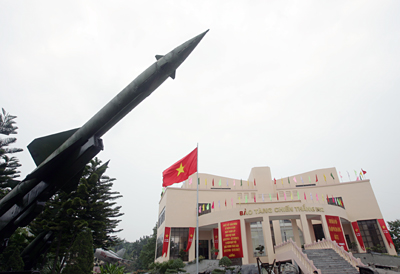 Bảo tàng chiến thắng 
B52 tại Hà Nội
Đài tưởng niệm nạn nhân
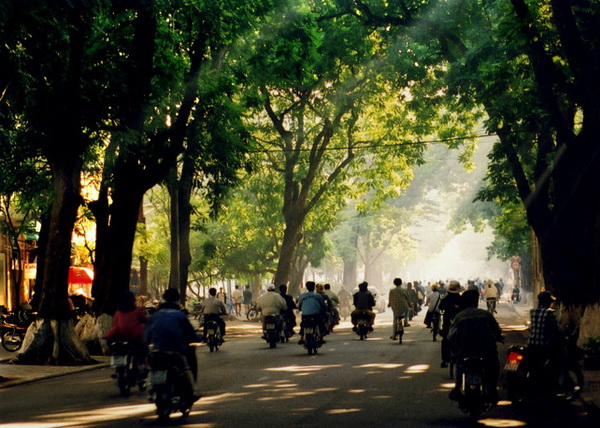 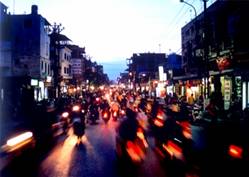 Một góc phố Khâm Thiên Hà Nội.
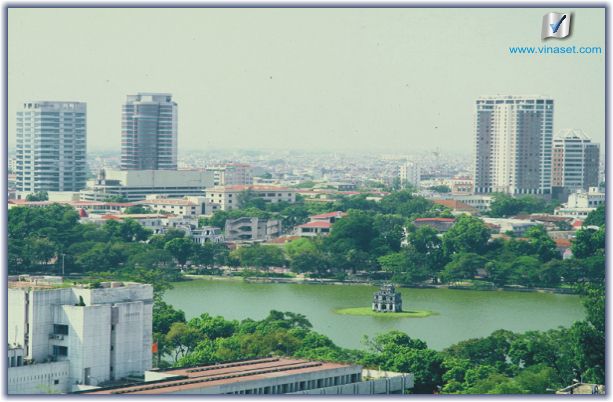 Trung tâm Thủ đô Hà Nội ngày nay